III  Межрегиональная Интернет – конференция
«Хочешь быть здоровым – будь им!»
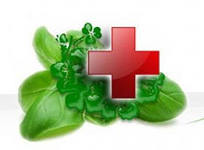 Лекарственные растения  саратовской области.
Составила:  Просвирнина Н. П.
учитель начальных классов
МБОУ СОШ №2 г. Петровска
Саратовской области
ПЕТРОВСК 2014
На каждую хворь найдётся своя травка.народная мудрость
Еще в древности человек опытным путем выявлял для себя растения, которые помогали ему, справится с хворью, поправить свое здоровье после долгой болезни.  
В самом деле, многие травы обладают целебными свойствами, поэтому их собирают, сушат, готовят из них отвары, настойки, мази.
Есть такие травы и в нашей Саратовской области. Давайте познакомимся с некоторыми из них.
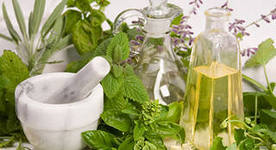 ОДУВАНЧИК.
Загадка.
В самый летний зной 
Гуляю в шапке пуховой.
 Но знаю про себя, друзья, 
Что «эликсиром жизни» 
На Руси считают все меня.
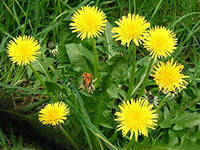 ОДУВАНЧИК.
Свойства одуванчика настолько разнообразны, что делают это растение целебным, способным стимулировать работоспособность, устранять повышенную утомляемость и усталость.
Ещё очень давно в народной медицине листья и корни одуванчика использовали как средство, возбуждающие аппетит, мочегонное и отхаркивающее. Также одуванчик – отличное ранозаживляющее средство и может применяться в терапии парезов, параличей. Одуванчик применяют для лечения заболеваний кожи, при обезвреживании укусов ядовитых насекомых, а также растение очень хорошо помогает кормящим матерям при недостатке молока. 
Но применять его следует с осторожностью! Передозировка при употреблении одуванчика может вызвать сильную рвоту и диарею.
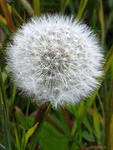 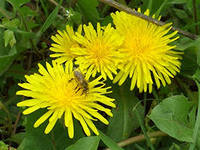 ЛОПУХ.
Растение я видное,
 Да имя у меня обидное.
 Я же щедр и так богат, 
Не сорняк, а сущий клад!
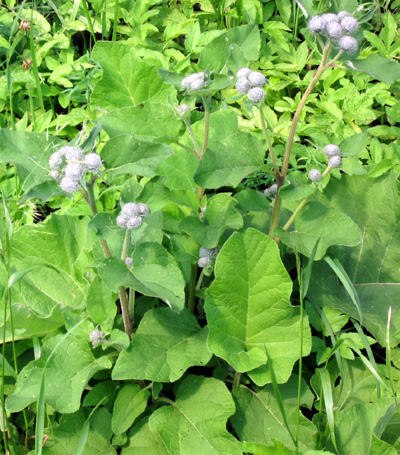 ЛОПУХ.
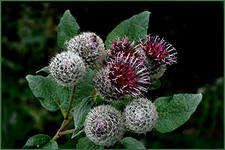 Настои из лопуха применяют при заболевании суставов, сахарном диабете и расстройствах желудка. Только что срезанные листья растения помогают снять жар у больного, унимают боль при ревматизме, заживляют раны.
Для лечения заболеваний кожи эффективно помогают отвары и настои из корней лопуха, в состав которых входят персиковое или оливковое масло. Данные препараты успешно применяют при облысении или для укрепления волос.
 При различных заболеваниях желудочно-кишечного тракта эффективно помогает сок из корня лопуха.
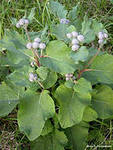 ПОДОРОЖНИК.
Тонкий стебель у дорожки,
 На конце его – серёжки. 
На земле лежат листки –
Небольшие лопушки. 
Нам он, как хороший друг,
 Лечит раны ног и рук.
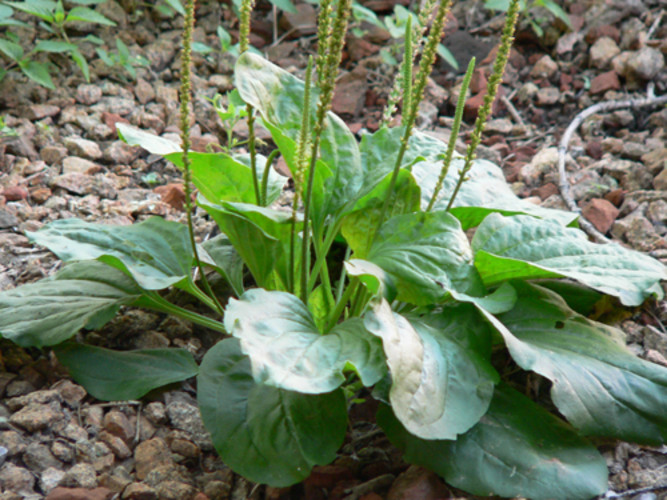 ПОДОРОЖНИК.
Подорожник добавляют во многие блюда, такие как омлеты и запеканки, в каши и напитки, в пюре и котлеты.
Свежие измельченные листья подорожника применяются при ранениях, ушибах, ожогах, укусах насекомых как кровоостанавливающее средство. Подорожник обладает хорошим противовоспалительное свойством.
Настой из листьев подорожника обладает отхаркивающим свойством, благодаря чему и используется при лечении бронхитов, бронхиальной астмы. Сок свежих листьев подорожника эффективен в лечении язвенной болезни желудка и хронических гастритов. А водный настой свежих листьев способствует быстрому очищению и лечению ран, порезов, кожных язв,  нарывов.
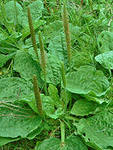 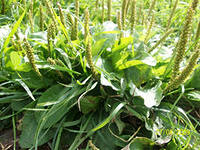 РОМАШКА.
Белая корзинка, золотое донце.
 В ней лежит росинка, 
И сверкает солнце
 Этот маленький цветочек –
 Для припарок, для примочек. 
 Если воспаление, отвар-успокоение.
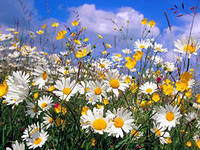 РОМАШКА.
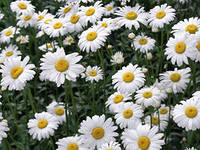 Лечебные свойства ромашки известны давно, еще древние греки применяли ее для снятия жара, а знатные римлянки - для очищения и отбеливания кожи лица, придания особого оттенка и блеска волосам. На Руси настои ромашки использовались при лечении гнойничковых заболеваний кожи, гнойных ран и заболеваний желудочно-кишечного тракта.
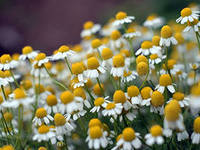 КРАПИВА.
Листья у меня съедобные,
 Для салатов, щей они пригодные. 
Вылечу суставы ног и рук, 
Не болей, мой юный друг!
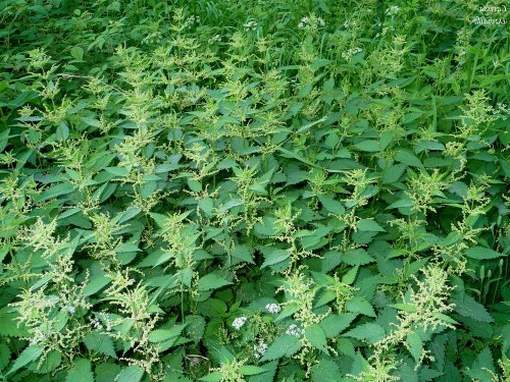 КРАПИВА.
Крапива - ценное поливитаминное растение, своеобразный природный концентрат витаминов.
Это ценный источник аскорбиновой кислоты, который спас многих людей от голодной смерти и авитаминоза в голодные военные годы. Крапива имеет множество лечебных свойств: кровоостанавливающее, ранозаживляющее, противолихорадочное, противомикробное.
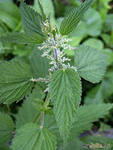 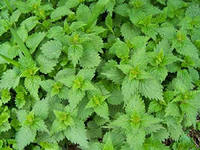 ВНИМАНИЕ!
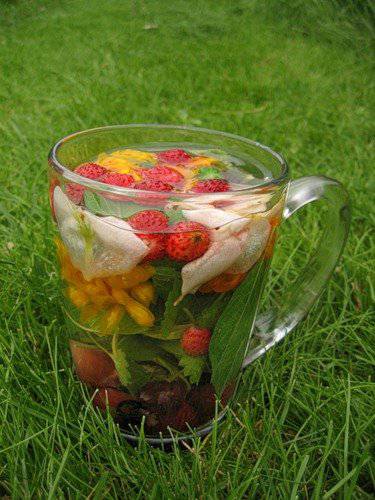 Но не стоит забывать, что только врач может точно диагностировать болезнь, оценить развитие и течение ее, назначить необходимые лекарства. Поэтому и лекарственные растения нужно применять лишь после консультации с лечащим врачом или по его совету.
Ссылки.
Картинка «Одуванчик» http://im2-tub-ru.yandex.net/i?id=278763614-53-72&n=21 http://im1-tub-ru.yandex.net/i?id=327446354-71-72&n=21
 http://im6-tub-ru.yandex.net/i?id=473983783-61-72&n=21
Картинка  «Лопух». http://www.bankreceptov.ru/picture/herb_058.jpg
http://im6-tub-ru.yandex.net/i?id=436052358-29-72&n=21
http://im7-tub-ru.yandex.net/i?id=151658154-51-72&n=21
Картинка «Подорожник». http://im5-tub-ru.yandex.net/i?id=2156768-71-72&n=21
http://im5-tub-ru.yandex.net/i?id=142833866-16-72&n=21
http://im1-tub-ru.yandex.net/i?id=603362315-58-72&n=21
Картинка «Ромашка». http://im7-tub-ru.yandex.net/i?id=149213508-60-72&n=21
http://im0-tub-ru.yandex.net/i?id=56467177-00-72&n=21
http://im1-tub-ru.yandex.net/i?id=112879396-68-72&n=21
Картинка «Крапива». http://im7-tub-ru.yandex.net/i?id=98779537-64-72&n=21
http://im7-tub-ru.yandex.net/i?id=57622990-58-72&n=21
http://stat18.privet.ru/lr/0a19644ec403b7688856a8cd530ad6e4